Business Model Environment
Business Model and Its Relatives
2
This is your Business Model Canvas…
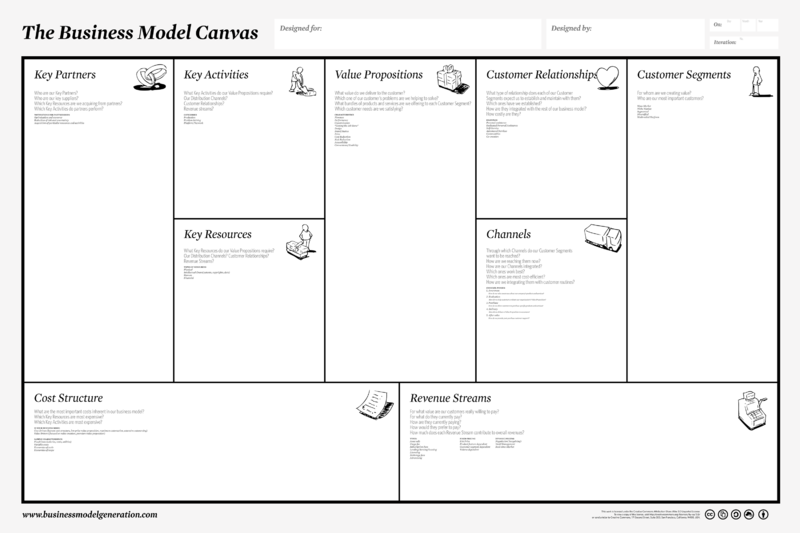 3
…but you’re not alone
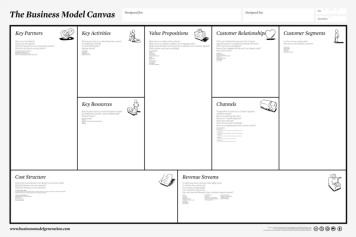 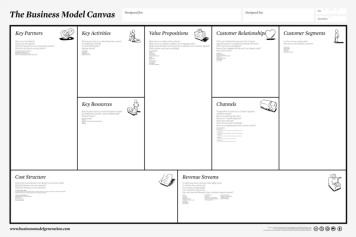 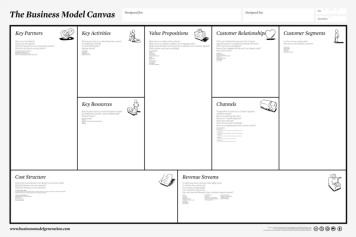 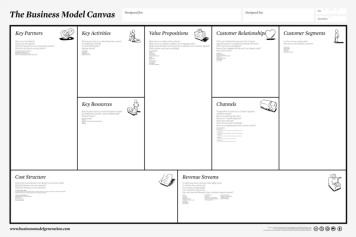 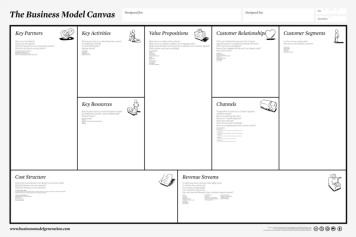 4
Business Model Relationships
Business Models form chains from materials to ultimate customer.
Commonly referred to as Value Chains (Porter).
Similar to Business Model Canvas, more process-oriented.
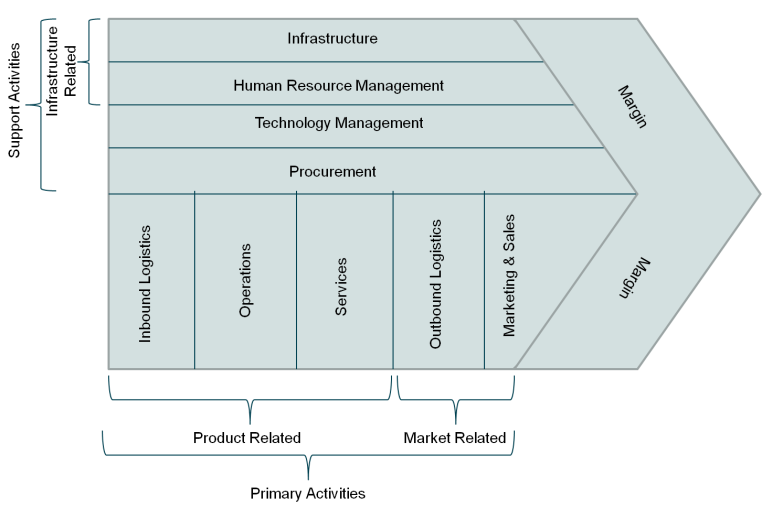 5
Connected Business Models share an environment
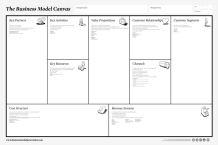 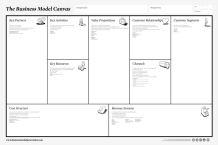 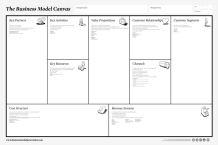 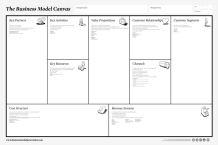 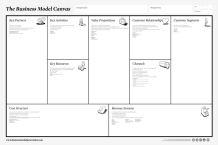 6
Business Environment Model (BME)
Business Environment Model Asks:
What factors external to your business will impact your success?
Which of these factors are key?
BME also:
Provides Context
A method to fully understand how external factors inform your business model and be a source of data for further iterations.
Identifies Design Drivers
A method to focus attention on the key elements of your business model that are critical to success.
Identifies Constraints
What parts of the environment create the highest barriers?
7
[Speaker Notes: Ties to each of the 9 Building Blocks of the Business Model Canvas.]
Business Model Environment (Osterwalder)
Technology
Regulatory
Societal and Cultural
Socioeconomic
Suppliers
Stakeholders
Competitors
New Entrants
Substitutes
Global Market Conditions
Capital Markets
Economic Infrastructure
Commodities
Market Segments
Needs and Demands
Market Issues
Switching Costs
Revenue Attractiveness
8
Business Model Environment (Porter)
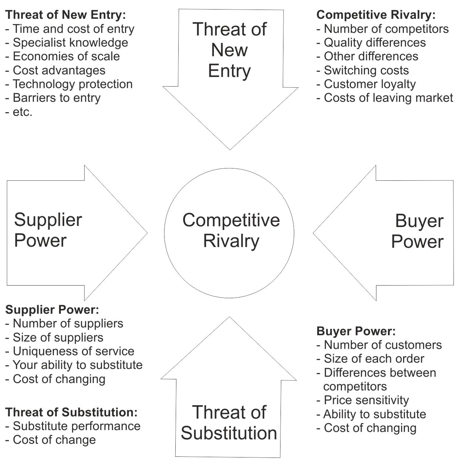 9
What environmental factors did they exploit?
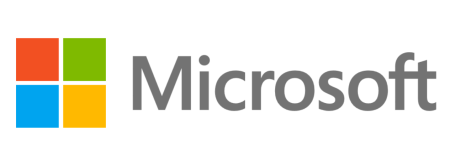 10
What environmental factors did they exploit?
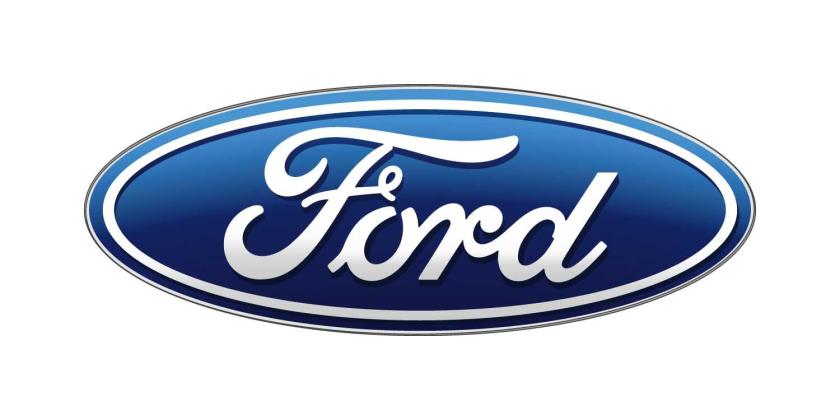 11
What environmental factors did they exploit?
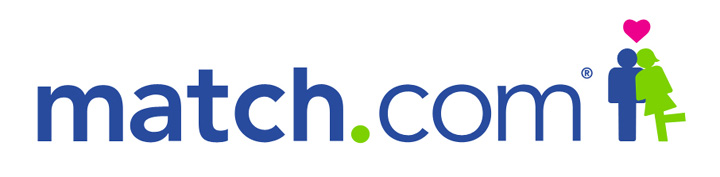 12
What environmental factors did they exploit?
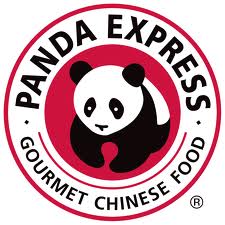 13
What environmental factors did they exploit?
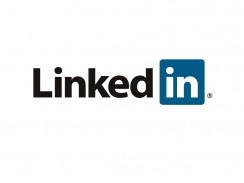 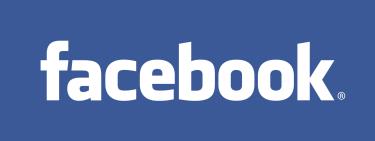 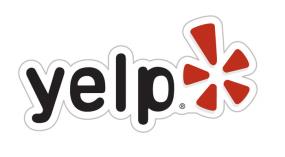 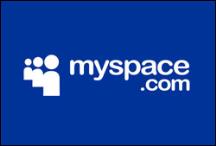 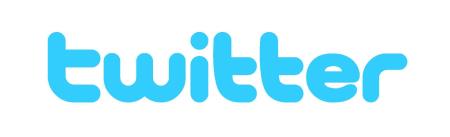 14
Business Environment Model Worksheet
15
Resources
Osterwalder & Pigneur, “Business Model Generation”
Blank & Dorf, “The Startup Owner’s Manual”
Porter, “Competitive Advantage” (Value Chain)
Porter, “Competitive Strategy” (Five Forces)
http://bmdesigner.com
http://bmfiddle.com
http://businessmodelhub.com
http://www.businessmodelalchemist.com
Business Model Canvas template on NVC web site
Steve Blank lectures: http://bit.ly/BlankLLP
16